Life Lesson 8: How do I overcome adversity?
Equip yourself with the right attitude 
& outlook on life.

© Paul T. P. Wong
Is the glass half empty or half full?
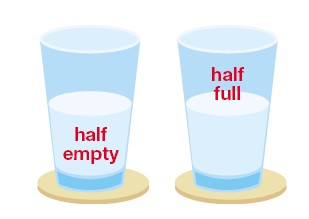 [Speaker Notes: Which answer is more consistent with reality and resonant with your personal experiences? If water is a metaphor of resources or life, then everything is being spent – everything goes down, without the promise of resupply or new resources.]
Develop the right attitude & outlook on life
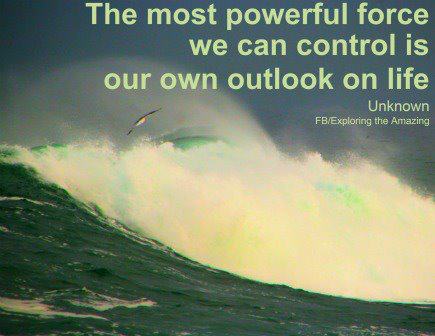 [Speaker Notes: “Your living is determined not so much by what life brings to you as by the attitude you bring to life; not so much by what happens to you as by the way your mind looks at what happens.” Khalil Gibran]
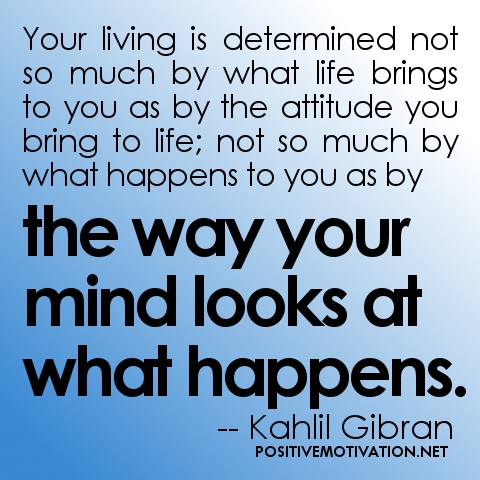 What Is Your Outlook on Life?
Optimism: Life is good, only expect good things to happen
Pessimism: Life is bad, only expect bad things to happen
Optimistic Pessimism: Life is both good and bad, but eventually good will prevail
[Speaker Notes: Your attitude towards life may have important implications of for your life. Which attitude is most adaptive?]
Lesson 1:Have A Tragic Sense of Life
“In this world you will have trouble.” - Jesus
The first noble truth of Buddhism: Life is full of suffering
Every life is touched by tragedy
Having a tragic sense of life offers you the best preparation for the tragedies of life
[Speaker Notes: We can prove that is full of suffering deductively, inductively and experientially. Having a tragic sense of life is like stress inoculation which immunizes you against adversities. This is your first line of defense.]
Viktor Frankl’s tragic optimism
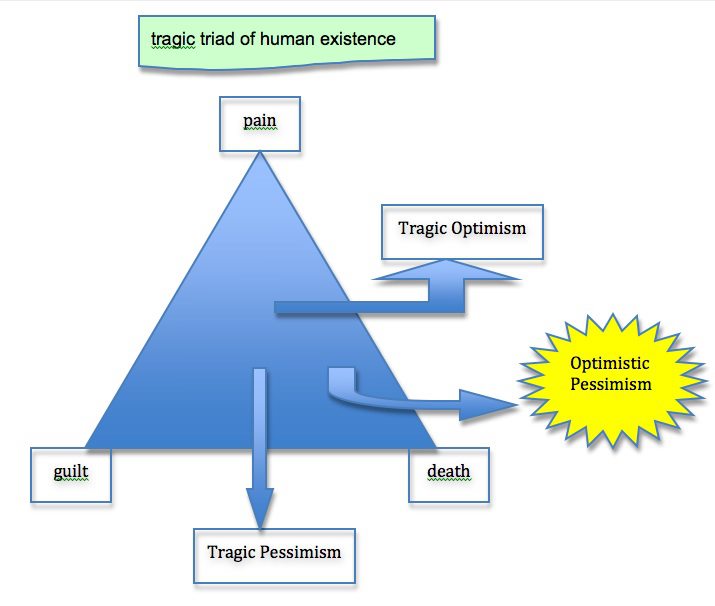 [Speaker Notes: Viktor Frankl’s tragic triad is based on his personal experiences and his observation of life. His construct of tragic optimism is based on the human capacity for meaning making which transform suffering to human achievement, death to personal responsibility, and guilt to personal growth. This is the basis for Positive Psychology 2.0 (Wong, 2011).]
Components of tragic optimism (TO)
Acceptance of the bleak reality
Affirmation of the value and meaning of life
Self-transcendence (altruism)
Faith in God and others
Courage to face adversity
[Speaker Notes: This is the only kind of optimism that can survive whatever life throws at you. Traditional thinking of optimism is based on positive expectations and self-confidence. TO is based on optimistic pessimism.]
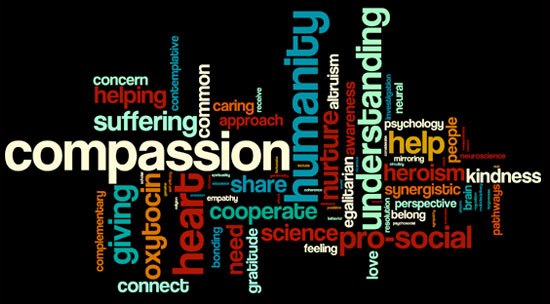 Self-transcendence enhances the well-being & meaning in life of both self and others in both good and bad times.
“COURAGE IS THE FIRST OF THE VIRTUES, BECAUSE IT MAKES ALL OTHERS POSSIBLE.”~Aristotle
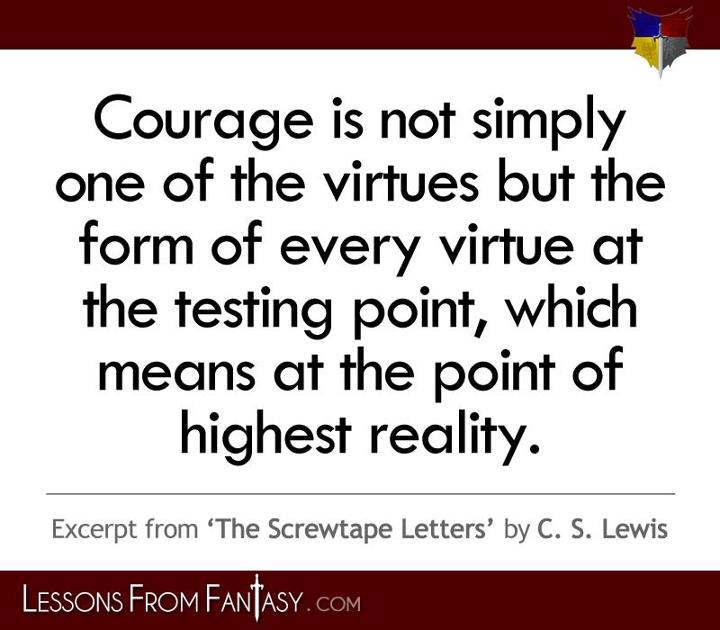 Courage means having the capacity to stand up for what you believe and face fears and dangers unflinchingly.
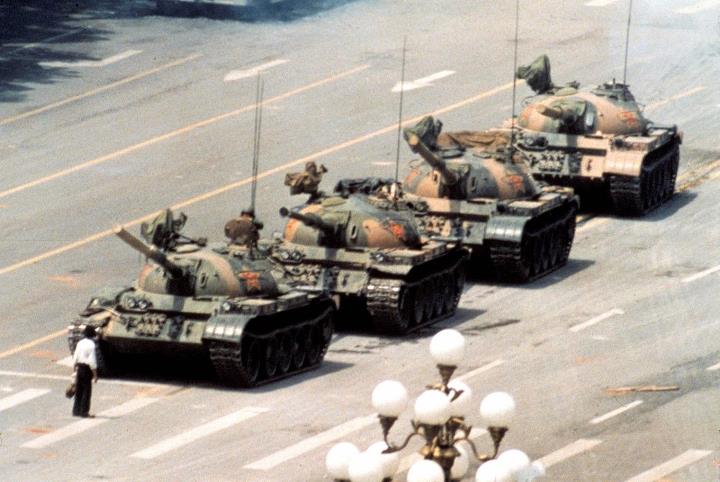 It takes courage to confront and accept yourself in spire of all your limitations.
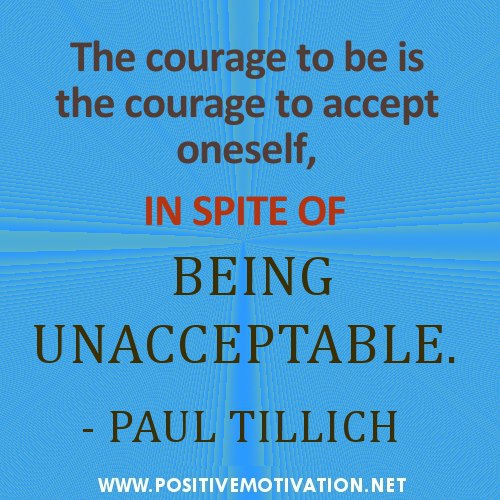 Courage empowers you to expand your hope beyond the walls that confine you.
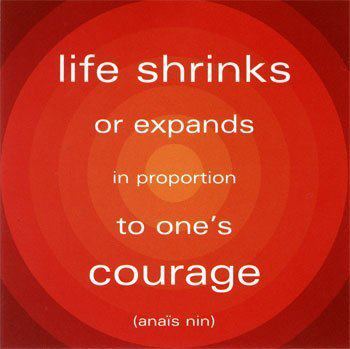 A good example of  tragic optimism
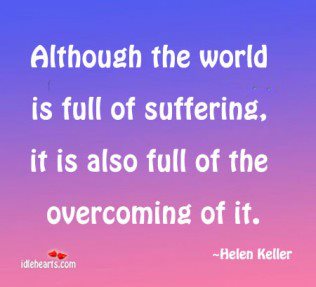 [Speaker Notes: A triumphant tragic sense of life is necessary for your to face adversities and recover from traumas. Most therapeutic approaches to treat PTSD is to empower the clients to integrate past traumas with a positive future.]
A tragic sense of life is an effective inoculation against tragedies
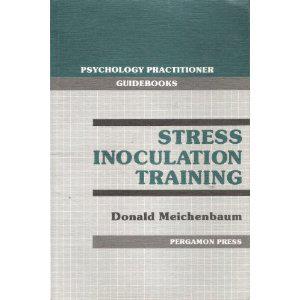 Lesson 2:What matters most is how you react to adversity
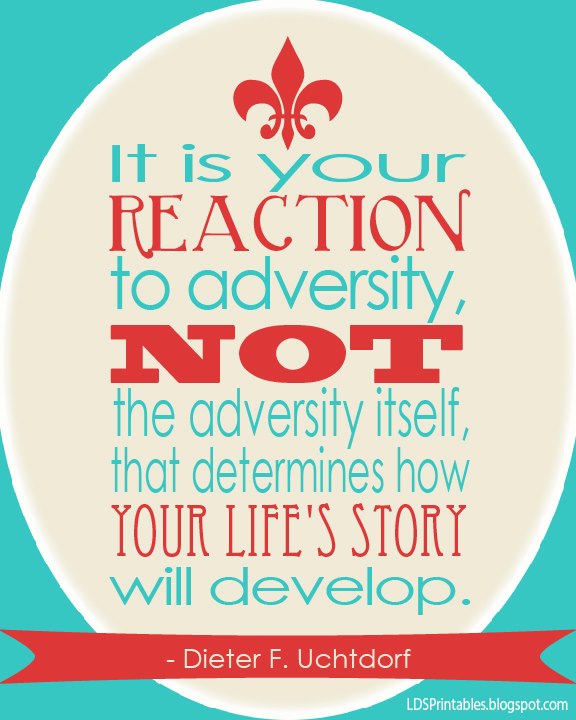 [Speaker Notes: Two people may have experienced an identical trauma with very different outcomes. One becomes a better and stronger person, and another becomes a clinical case of depression and PTSD.]
3 Common Responses to Adversity
Catastrophizing: Creating unnecessary anxieties & suffering
Trivializing: Ignoring the real danger & believing in delusions 
Assessing it rationally: Appraising the situation realistically but with a sense of TO
The process of catastrophizing: Negative schema & anticipation
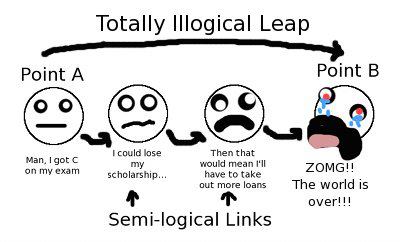 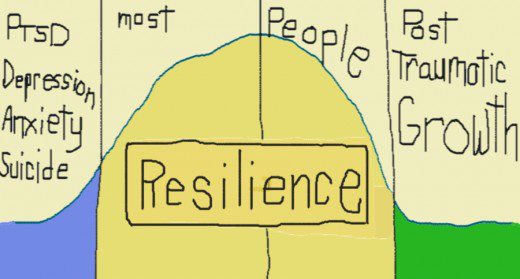 4 Prototypical Life Trajectories
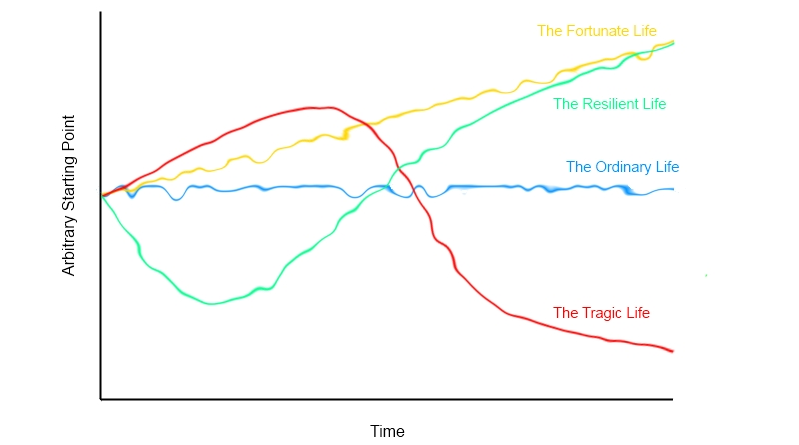 Lesson 3: Face adversity with a meaning mindset
Focus on situational meaning rather than global meaning
Seeking both causal and existential understanding
Develop a meaning mindset as a frame of reference for both positive and negative events
Learn how to make full use of our capacity for meaning-seeking and meaning-making
Suffering triggers the quest for meaning
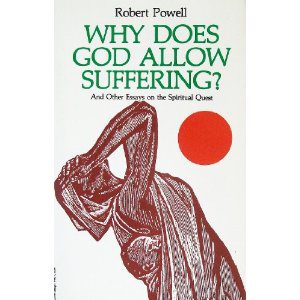 [Speaker Notes: Suffering is probably for the trigger to the human quest for meaning and spirituality. I can imagine a cave woman crying out “Why” when her baby was devoured by a wild animal. The “Why” question is probably the most important question every asked by humanity. I have found that people are most likely to ask Why questions in situations of uncertain and negative situations (Wong & Weiner, 1981). I have found that people are engaged in both casual attribution and existential attribution.  Causal attribution is the basis for science. Existential attribution is the basis for philosophy, religion and psychology.]
“Why” is a universal cry for help
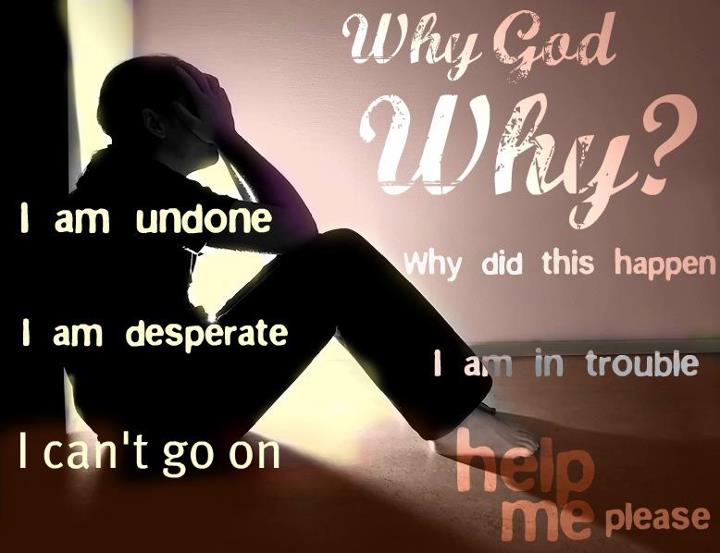 Meaning seeking may be unpleasant
It can pose a challenge to your beliefs
It can lead to rumination and depression
There are no answers to the problem of suffering
There are no answers to the problem of injustice
Viktor Frankl emphasizes that it is more adaptive to move from “Why” to “How” or “What”
Meaning-making is an all-purpose tool for effective coping
Our universal capacity for meaning-making is able to protect us against hardships and traumas, but also able to guides us towards achieving a preferred future
Meaning-making empowers us to endure, transcend and transform all trials and tribulations
Meaning-making is involved us both the PURE strategy of flourishing and the ABCDE strategy of overcoming
Conclusions
In this lecture, we have learned three important life attitudes which can overcome adversity:
Develop a tragic sense of life as an inoculation against adversity
You have the freedom to react to adversity rationally
Cope with every tragic event through the meaning mindset and meaning-making capacity